Data Bulletin 2:Health Disparities Could Mean Coronavirus Hits Some Construction Workers Harder
CPWR – The Center for Construction Research and Training
Data underlying each chart are available here.
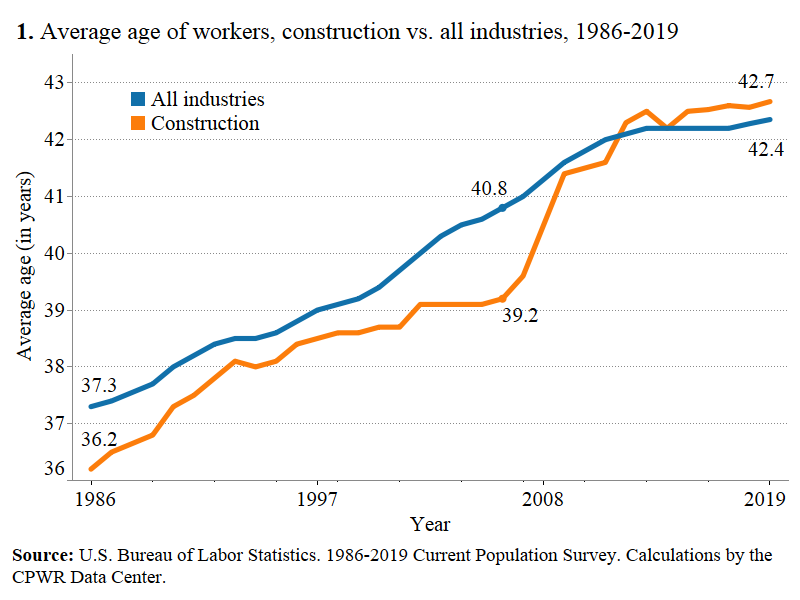 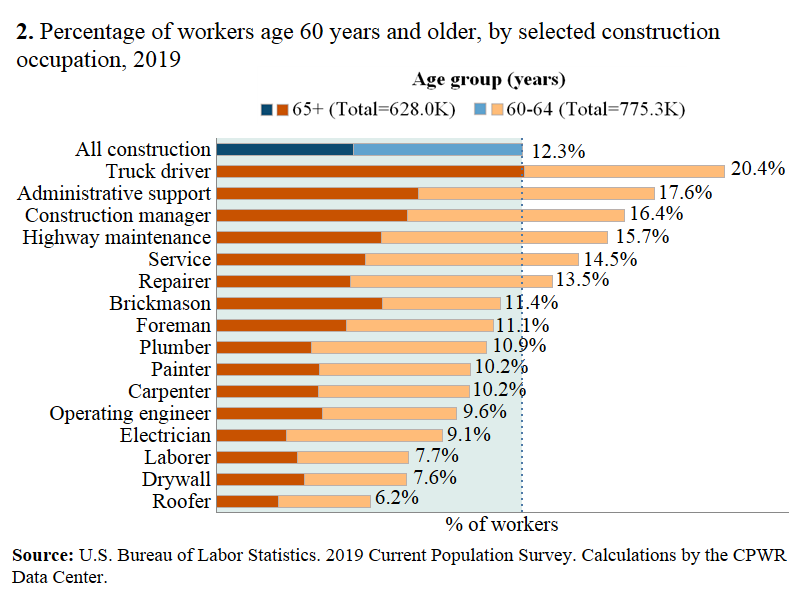 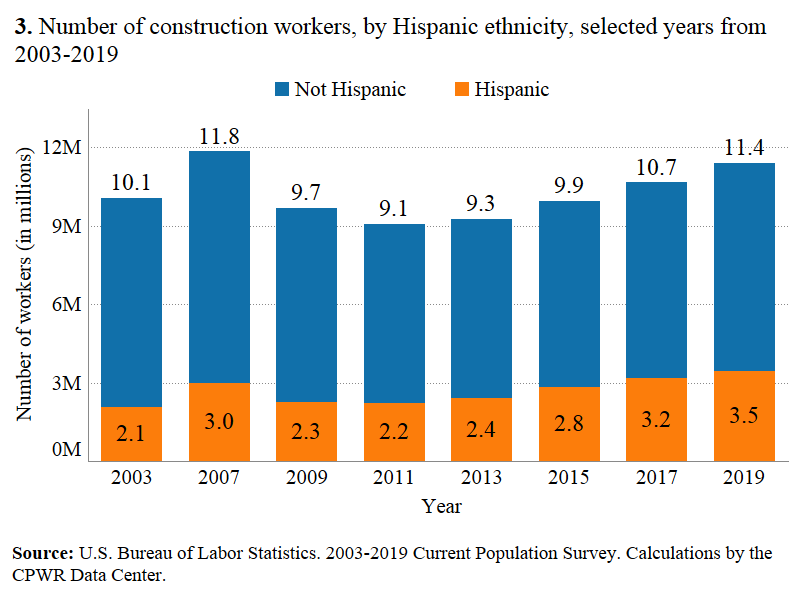 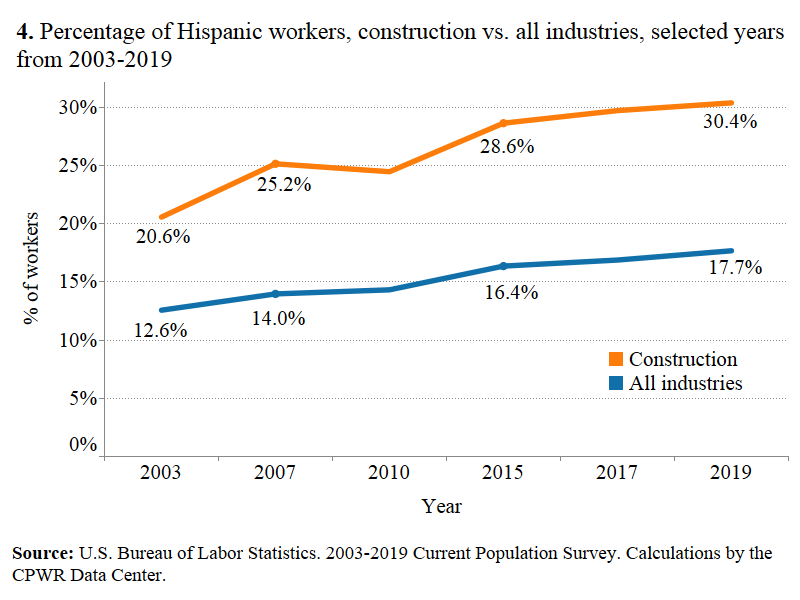 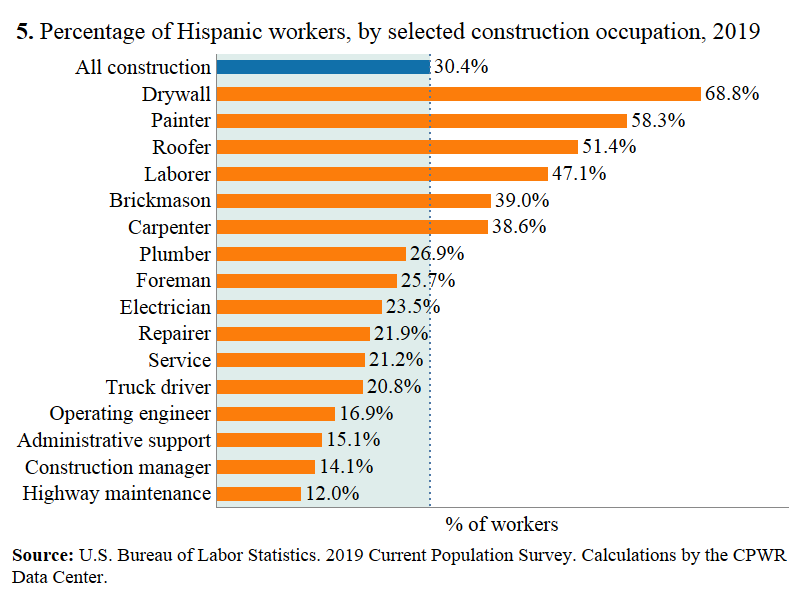 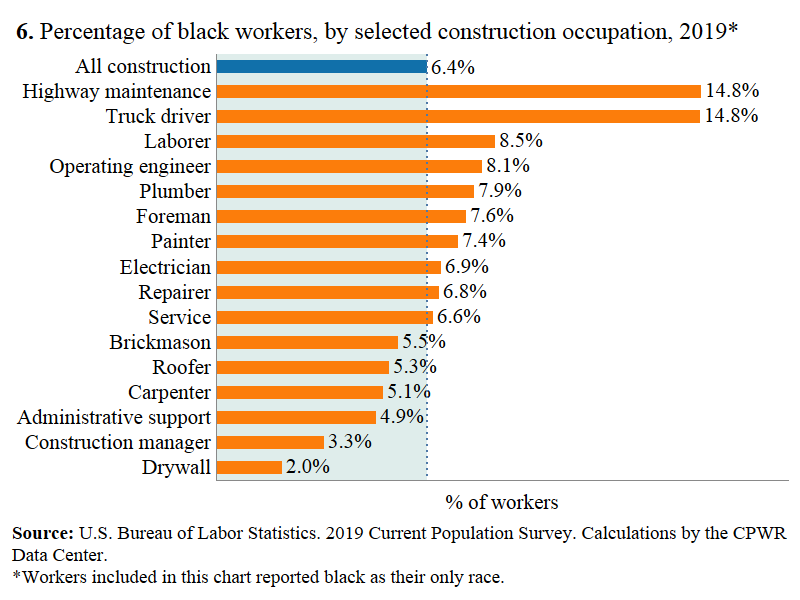 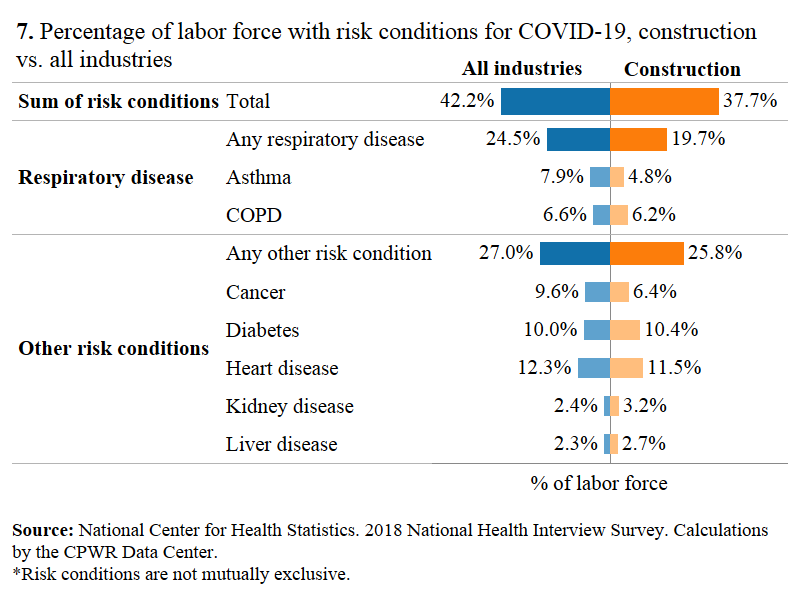 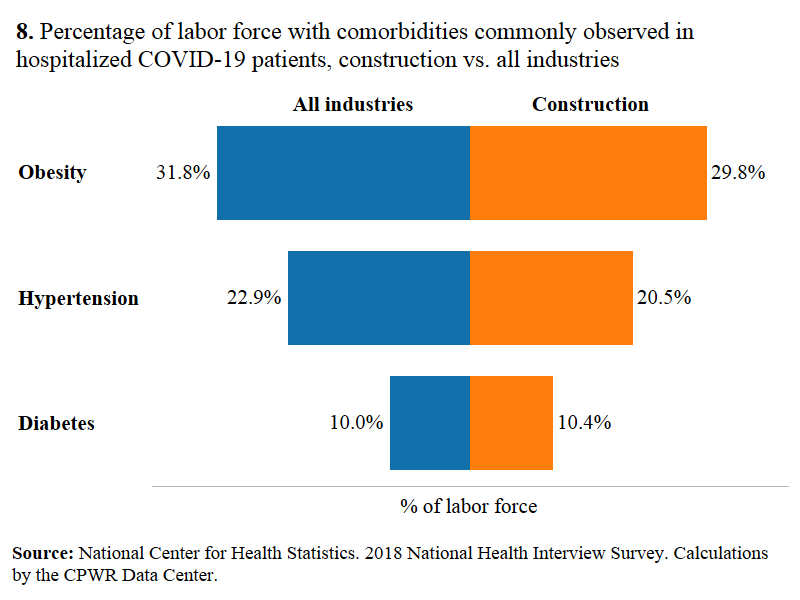 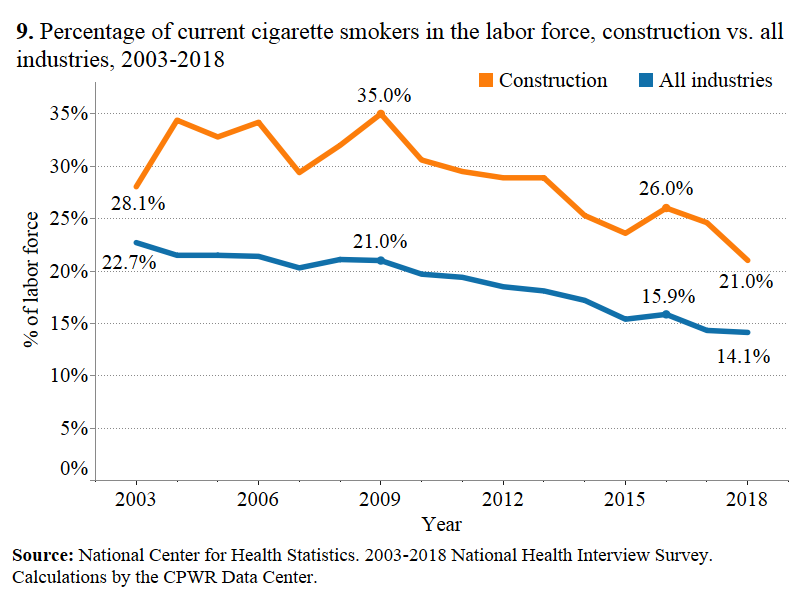 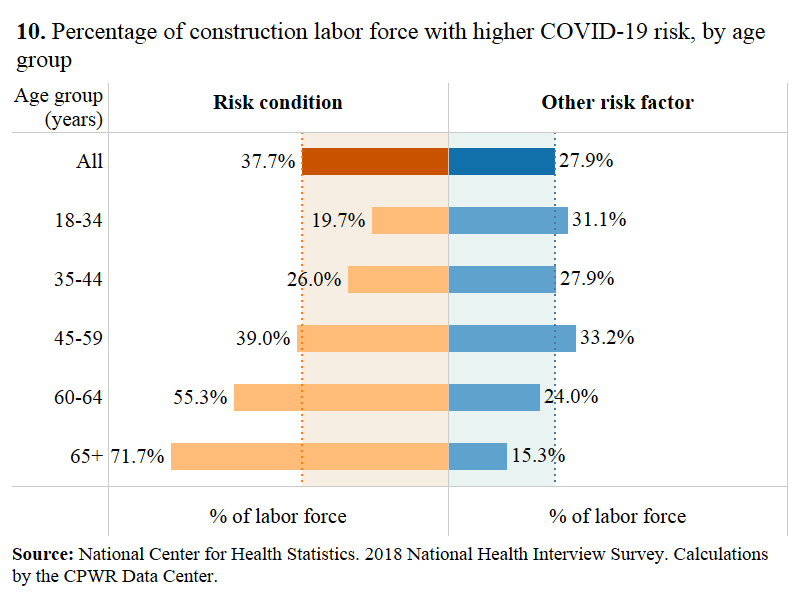 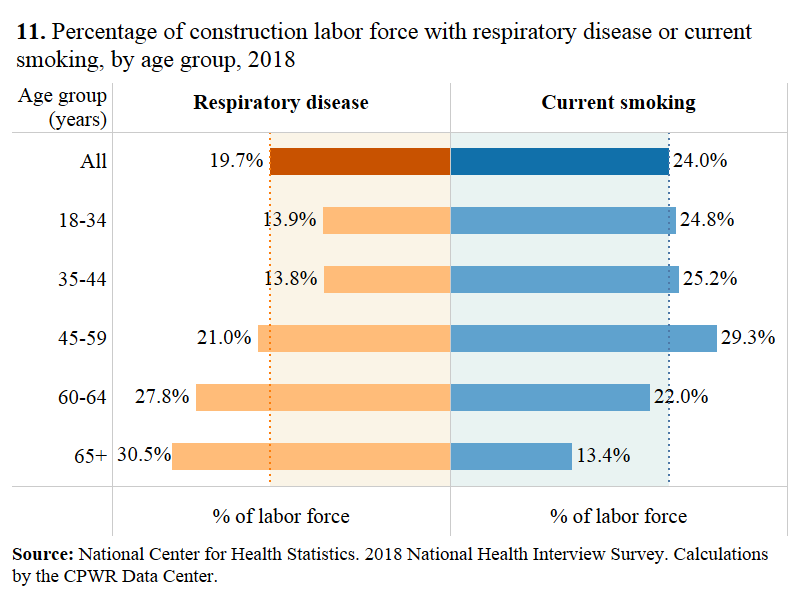 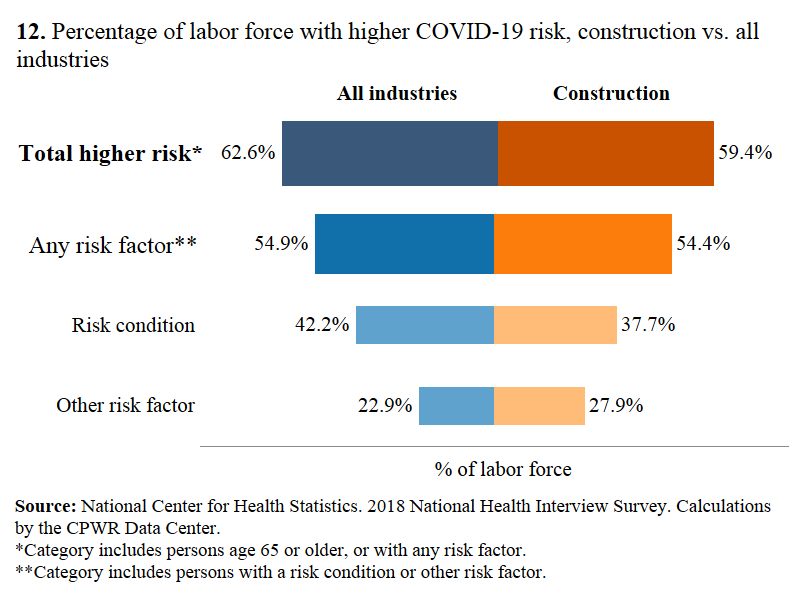 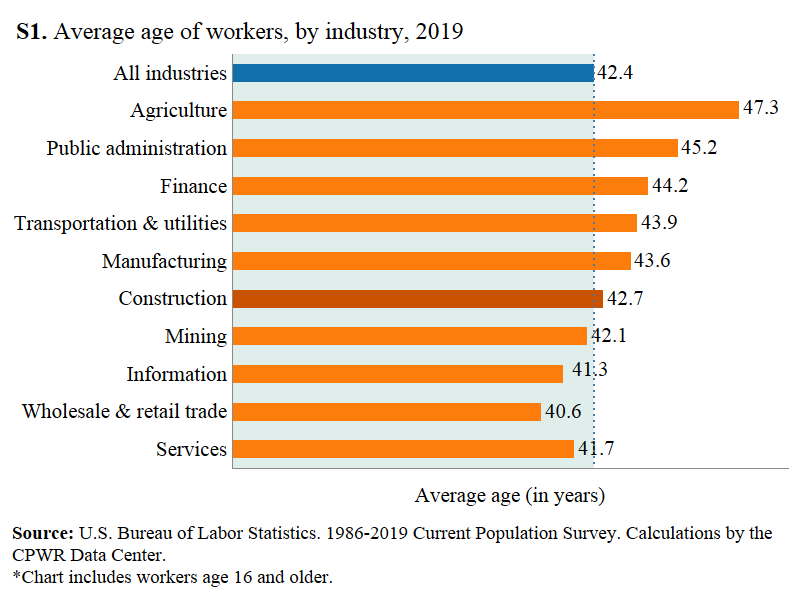 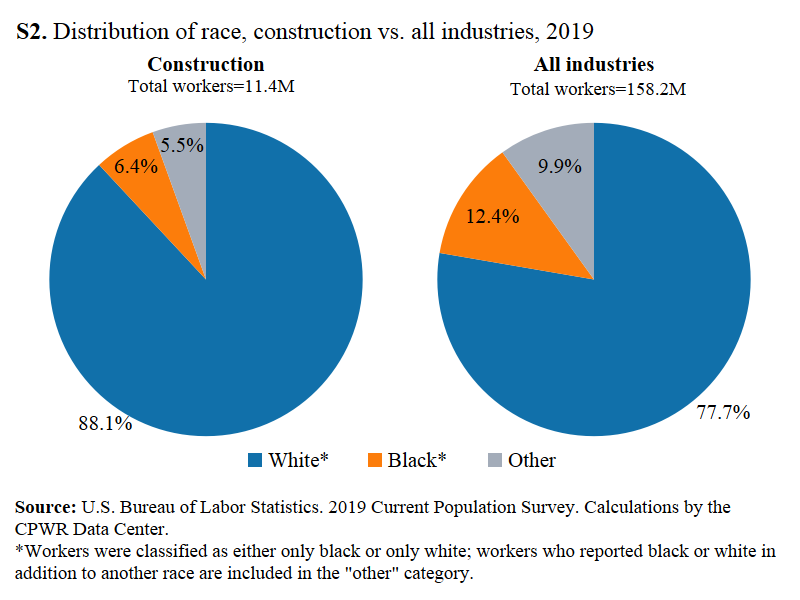 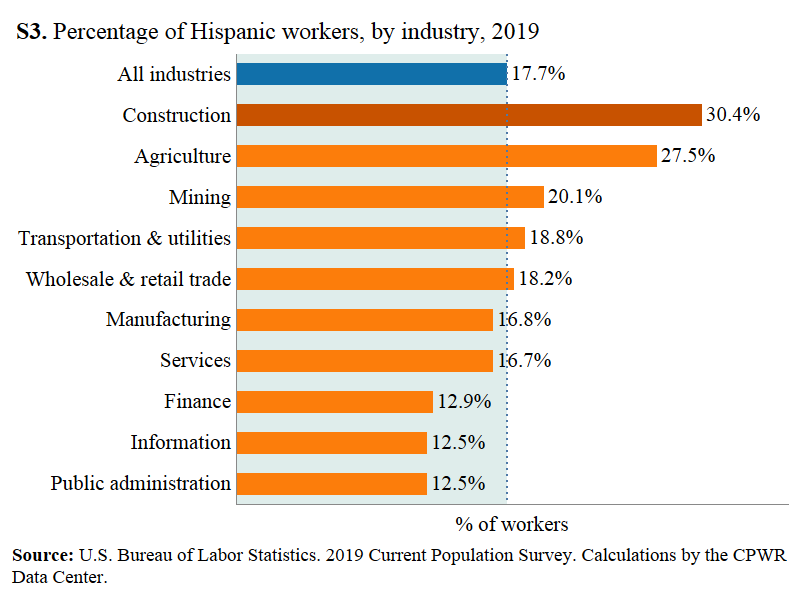 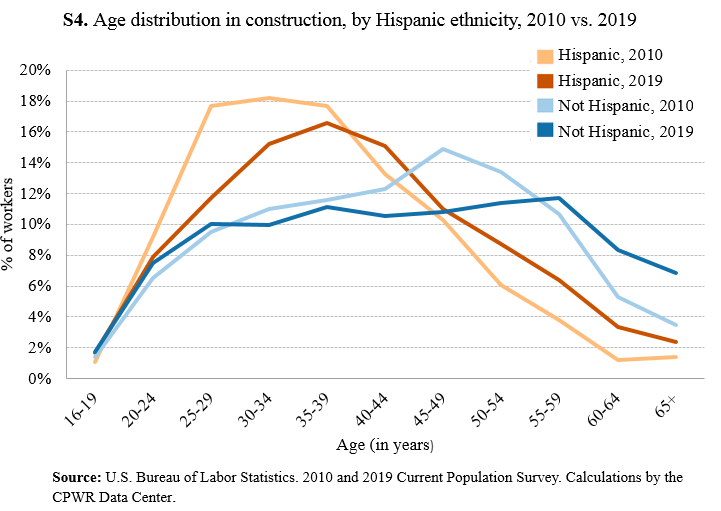